INVESTMENT BANKING
LESSON 2: HISTORY AND PURPOSE OF INVESTMENT BANKING: WHAT INVESTMENT BANKERS DO
LESSON 1 REVIEW QUESTIONS
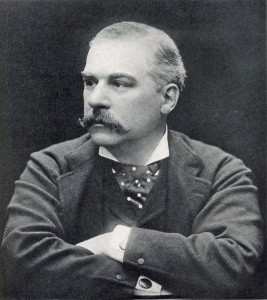 1. WHAT IS THE MAIN THING INVESTMENT BANKS DO?

2. WHAT ARE THE 7 MAJOR FUNCTIONS OF INVESTMENT BANKS?

3. WHAT ARE THE 3 AREAS OF EMPLOYMENT – JOB FUNCTIONS?
LESSON 1 INTRODUCTION REVIEW (cont)
1. WHAT IS THE MAIN THING INVESTMENT BANKS DO?
A: Help corporations raise funds, capital.
2. WHAT ARE THE 7 MAJOR FUNCTIONS OF IB’S?
A: Raise capital and security underwriting, Financial advisory, Corporate lending, Sales & trading, Brokerage services, Research, Investments.
3. WHAT ARE THE 3 AREAS OF EMPLOYMENT – JOB FUNCTIONS?
A: Front Office – Sales and Trading, Research, Investing
	Middle Office – Management, financial control
	Back Office – Technology, operations, support
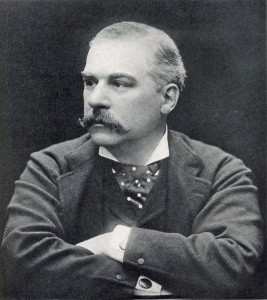 LESSON 2 - TOPICS FOR TODAY
1. HISTORY OF THE IB INDUSTRY
2. CASE STUDIES OF WHAT CAUSED DEPRESSIONS AND BIG RECESSIONS, RUNS ON BANKS
3. GOVERNMENT REGULATIONS AS A RESULT OF THE ABOVE
4. FUTURE OF THE INDUSTRY
5. INDUSTRY OVERVIEW - TYPES OF INVESTMENT BANKS
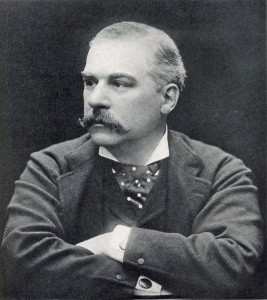 LESSON 2 - TOPICS FOR TODAY (cont)
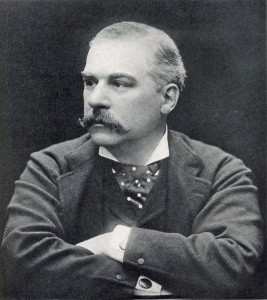 6. HOW INVESTMENT BANKS GET PAID
7. “TOOLS OF THE TRADE”
8. OVERVIEW OF THE MAJOR TOPICS FOR THE COURSE
9. RESEARCH AND SELL-SIDE/BUY-SIDE ANALYSTS
10.TRADING DESK AND FUNCTION
1. HISTORY of the IB Industry
HISTORY OF THE INDUSTRY
I. Two forces shaped investment banking
	A. Legislation – laws
	B. Economics
II. Early History 1896-1929
	A. Investment activities led by private bankers like	
	J.P. Morgan raising funds for governments (war) and 	railroad companies.	
	B. IB was not regulated by the banks and with much 	speculation (risk) there were panics and runs on banks.
	C. The panic of 1907 – let’s look at what caused it
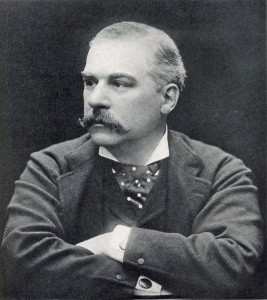 2. CASE STUDY – Bank panics and the Great Depression. What were some of the causes?
1. Started at a time of recession and economic 	downturn and growing rate of unemployment
2. People wanting access to money causes runs on 	banks. Loss of confidence leads to a liquidity 	crisis.
3. Often triggered by excessive market speculation 	and risk. In 1907, a failed attempt to control the 	market of a large Copper company.
4. No regulation led to much corruption and 	manipulation of the market.
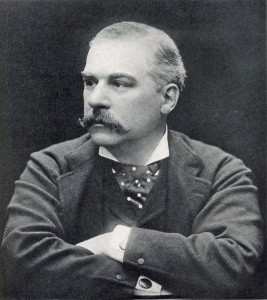 1. History of the Industry (continued)
II. Early History 1896-1929 (continued)
	D. Creation of Central Bank, Federal Reserve (the FED) in 1913 to 	bring 	order to the banking system in the US.
	E. Stock market crash of 1929 led by recession and excessive market 	speculation sparked the Great Depression.
	F. The conflict of interest between commercial bank functions and 	investment bank functions resulted in the creation of laws to separate 	and control the financial industry.
III. 1929-1970
	A. The 1929 crash of the US stock market led to collapse of 	banking 	system with 40% banks failing or forced to merge.
	B. It was concluded that there was a conflict of interest between 	commercial and investment banks.
	C. The government stepped in and laws were created to provide 	separation between the two.
	D. Bank runs – let’s look at a case study
2. Case Study: Bank Runs and the Money Supply
0
A run on banks:  When people suspect their banks are in trouble, they may “run” to the bank to withdraw their funds, holding more currency and less deposits.
Under fractional-reserve banking (say 10-20% as required reserves held by the bank), banks don’t have enough reserves to pay off ALL depositors, hence banks may have to close.   
Also, banks may make fewer loans and hold more reserves to satisfy depositors.
2. Case Study: Bank Runs and the Money Supply (cont)
0
During 1929–1933, a wave of bank runs and bank closings caused money supply to fall 28%.
Many economists believe this contributed to the severity of the Great Depression.  
Since then, federal deposit insurance has helped prevent bank runs in the U.S.
In the U.K., though, Northern Rock bank experienced a classic bank run in 2007 and was eventually taken over by the British government.
3. GOVERNMENT LEGISLATION (LAWS) P.10-11
5 KEY PIECES OF LEGISLATION (Page 11 in your book)
GLASS-STEAGALL ACT (BANK ACT OF 1933) – The strongest piece of legislation that separated commercial bank function from investment bank function and established the Federal Deposit Insurance Corporation (FDIC)
Securities act of 1933 (Truth-in-Securities Law) – Required fill disclosure (information) and registration for new securities.
Securities Exchange Act of 1934 (SEA) – Created a government agency the Securities Exchange Commision (SEC) which regulates business of member broker/dealers and restricts use of securities as collateral for loans.
3. GOVERNMENT LEGISLATION (continued)
5 KEY PIECES OF LEGISLATION (continued)
4. Investment Company Act of 1940 – Required mutual fund companies to register with the SEC.
5. Investment Advisors Act of 1940 – SEC given advisory control over investment advisors.
1. History of the Industry (continued)
IV. 1970-1980
	A. With high inflation and high interest rates the stability of 	the US economy was also shaken by the 1973 Arab Oil Embargo
	B. Regulation Q and a cap on deposit interest rates was opening 	up new kinds of products like money market funds. Derivatives 	and other investment products were being introduced by 	institutional investors beginning to break down the wall 	between commercial and investment banks. Financial 	institutions were calling for deregulation – reducing 	governmental laws, regulations.
	C. All of the above with increased globalization was eroding 	Glass-Steagall of 1933.
1. History of the Industry (continued)
V. 1980-2007
	A. The 1980’s saw large deals done by investment bankers who 	created an image of power and show on Wall Street.
	B. The 1990’s saw a large number of Initial Public Offerings 	(IPO) by investment banks, 504 in 1999 alone.
	C. The Gramm-Leach-Bliley Act (Financial Services 	Modernization Act of 1999) finally broke down the wall between 	commercial and investment banking.
	D. Telecommunications and computer technology gave 	customers information that previously was only available to 	investment bankers.
	E. One-stop shopping and globalization opened a new day in 	banking.
4. AFTER THE 2008 FINANCIAL CRISIS AND THE FUTURE OF INVESTMENT BANKING
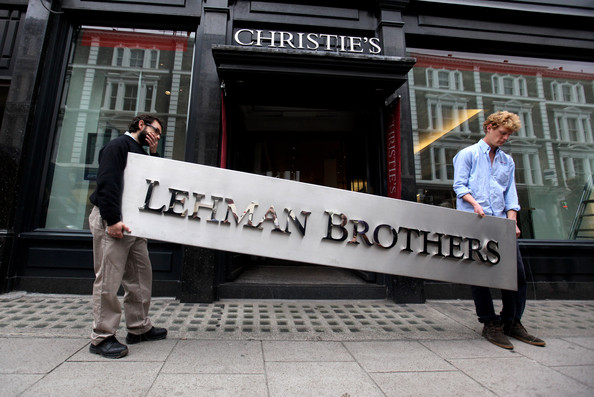 The greatest global financial crisis since the Great Depression took place in 2008 started by many factors but primarily fueled by the sub-prime mortgage market. Let’s look at some of the primary causes:
A Recession was looming on the horizon
Homeowners unable to make mortgage payments due to excessive sub-prime lending to “unqualified customers”
Massive default on mortaged-backed securities and collateralized debt obligations (CMO).
4. AFTER THE 2008 FINANCIAL CRISIS AND THE FUTURE OF INVESTMENT BANKING (cont)
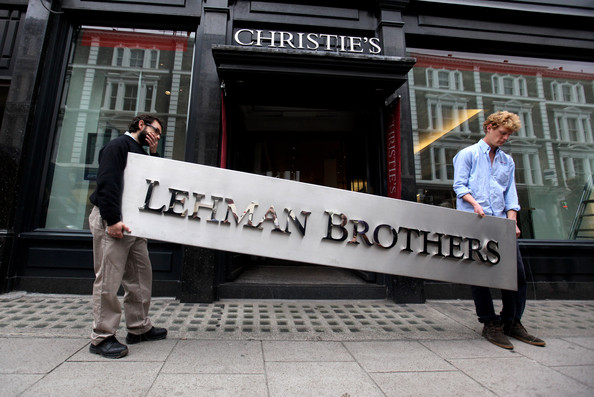 Causes of 2008 Financial crisis (continued)
4. Poor underwriting practices and complex financial instruments led to the collapse of large investment banks such as Bear-Stearns and the bankruptcy of Lehman Brothers.
5. Deregulation, poor regulation or no regulation.
6. Collapse of large mortgage lenders such as Wachovia, Countrywide and Washington Mutual.
7. US government bailout of one of the largest insurance companies, American International Group (AIG), which insured mortgages from countries around the globe.
4. AFTER THE 2008 FINANCIAL CRISIS AND THE FUTURE OF INVESTMENT BANKING
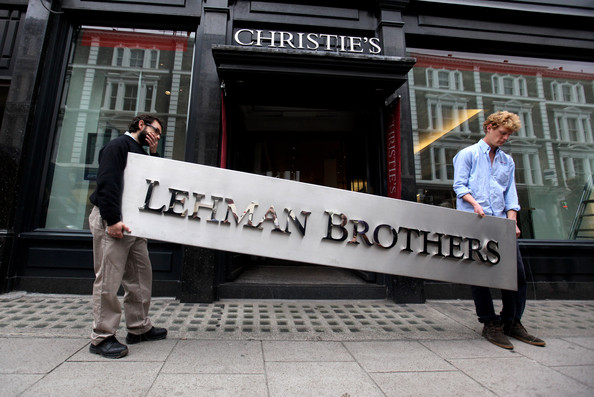 The Future of Investment Banking:
A piece of legislation, the Dodd-Frank Act, sought to improve the regulatory blind spots by increasing capital requirements and stiffer regulations for hedge funds, private equity firms and investment banks but many feel it is not enough to regulate what is called the “shadow banking system”. We will examine this more closely later in the course.
4. AFTER THE 2008 FINANCIAL CRISIS AND THE FUTURE OF INVESTMENT BANKING
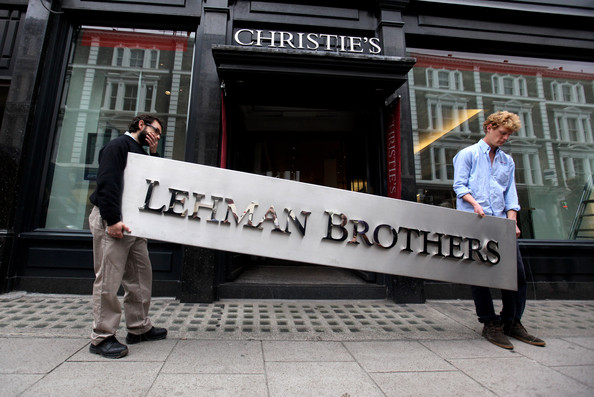 The Future of Investment Banking (cont)
“Pure” Investment banks like Goldman Sachs and Morgan Stanley had to become bank holding companies (investment bank and commercial banks in one) to receive government bailout money.
The future of the industry is a highly debated topic worldwide.  Still, the largest investment banks are in the US and Europe. To be a significant player in this highly competitive industry will see many changes, especially as China becomes a major player.
5. INDUSTRY OVERVIEW P. 7
There are several different types of investment banks. They are listed below:
The largest investment banking firms are called Bulge Bracket. Their clients are large corporations, institutions and governments. They are full-service banks which combine commercial banking functions with investment banking functions.
A second type are Financial Conglomerates mainly in Europe and Asia.  These also combine commercial and investment banking functions and sometimes insurance products as well
A third type are Independent Investment banks and do not engage in commercial banking functions.
Private Placement  firms specialize in fund raising for private equity funds
A final category is known as Boutiques, which specialize in just a few services.
5.  INDUSTRY OVERVIEW (cont)
Below is a list of the largest investment banks in the world and where they are located.
	Bank							Headquarters
Bank of America Merrill Lynch		New York City, US
Barclays							London, UK
Citigroup							New York City
Credit Suisse						Zurich, Switzerland
Deutsche Bank					Franfurt, Germany
Goldman Sachs					New York City
J.P. Morgan						New York City
Morgan Stanley					New York City
UBS								Zurich, Switzerland
6. HOW INVESTMENT BANKS GET PAID – 5 WAYS
Commissions – These are bonuses collected most often in the brokerage operations when purchasing stock for it’s customers.
Underwriting Fees – A big money making area getting fees for selling securities in the primary market, for both the buyers’ and sellers’ interest in trading new securities. The Underwriter who handles the deal collects fees.
Trading Income – Handling the money of clients in high-risk proprietary 所有权 Suǒyǒuquán
	 trading by the IB.
6. HOW INVESTMENT BANKS GET PAID – 5 WAYS
4. Asset Management Fees – Helping clients make decisions about how to invest their money, which securities should they buy and sell.
5. Advisory Fees – This applies mostly to Merger and Acquisition (M & A ) deals.
7. HOW INVESTMENT BANKING IS DONE – “TOOLS OF THE TRADE”
Understanding the importance of financial statements and ratios, such as the price-to- earnings ratio and price-to-book ratio. 
Seeing the value of fixed income instruments – helping companies borrow money at great rates.
Using the discounted cash flow analysis – first, estimating future cash flows of a company and then applying the right discount rate ( the interest rate that is used to put a future cash sum into today’s dollar or rmb)
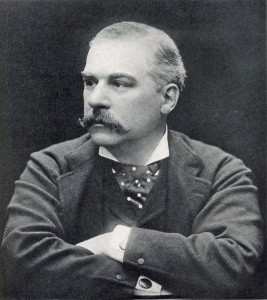 7. HOW INVESTMENT BANKING IS DONE – “TOOLS OF THE TRADE” (cont)
4. Using debt, in a process called leveraging, that gives companies the power to grow and create wealth faster than they would have by other means.
5. Identifying the companies that are ripe for a buyout – how to pinpoint the companies that will benefit most by M & A.
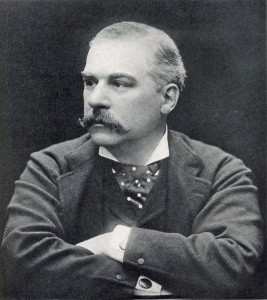 8. OVERVIEW OF WHAT WE WILL COVER IN THIS COURSE
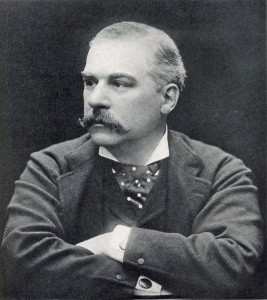 I.   MERGERS & ACQUISITIONS (M &A)
II.  LEVERAGED BUYOUTS (LBO’s)
III. PRIVATE BUSINESS SALES
IV. IPO’s (Initial Public Offerings)

Discussion question in groups: What are some reasons companies want to buy other companies?
If you are the CEO of a large company why might you want to buy another company?
I. MERGERS AND ACQUISITIONS (M & A) Chapter 8
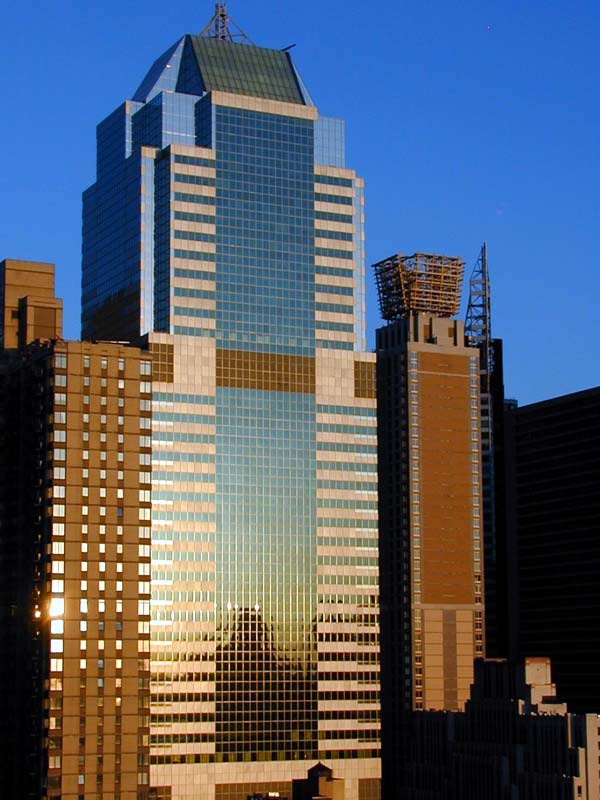 WHY DO COMPANIES WANT TO BUY OTHER COMPANIES?
A. Companies want to buy existing companies to save themselves work. Building a business takes time. People to hire, distribution to set up, products to sell. They want to GET BIG FAST!
REAL WORLD EXAMPLE:
Coca-Cola purchased Energy Brands Glaceau in 2007, maker of vitamin water. This made Coke a major player in the low-calorie flavored water business with an established brand name.
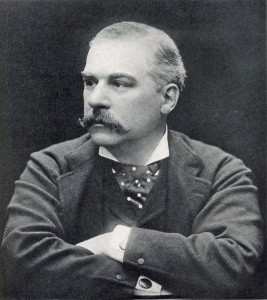 I.	MERGERS AND ACQUISITIONS (M & A)
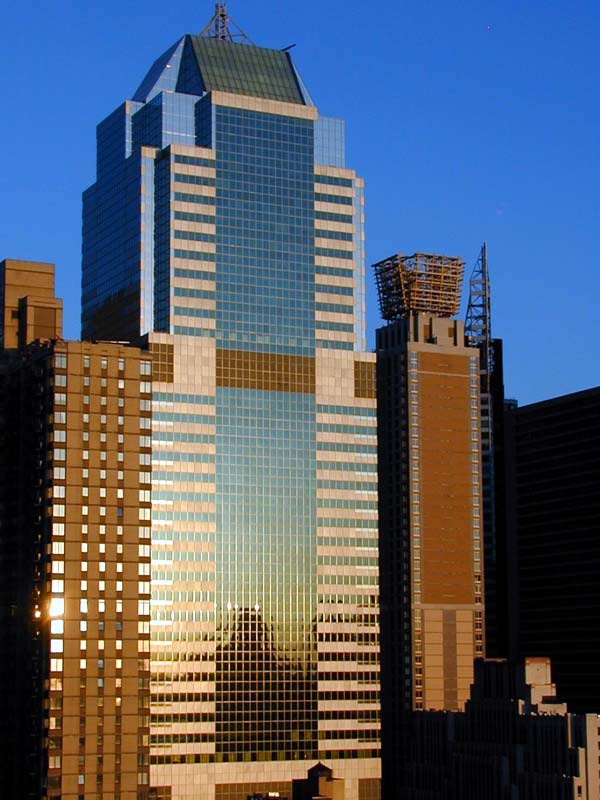 WHY DO COMPANIES WANT TO BUY OTHER COMPANIES?
B. FILL OUT THEIR PRODUCT LINE – To “fill the gap” of products that are similar but they want to “complete” the product line.
REAL WORLD EXAMPLE: Think Peanut Butter & Jelly- the great American kid lunch or snack
Leading jelly maker J.M. Smucker bought Jif peanut butter from Proctor & Gamble (produce cleaning products). Now the company can sell everything for a PB & J sandwich.  Proctor and Gamble also wanted to get out of the food business. A Win-Win for both Co.
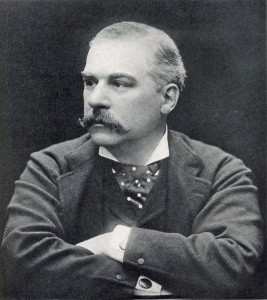 I.	MERGERS AND ACQUISITIONS (M & A)
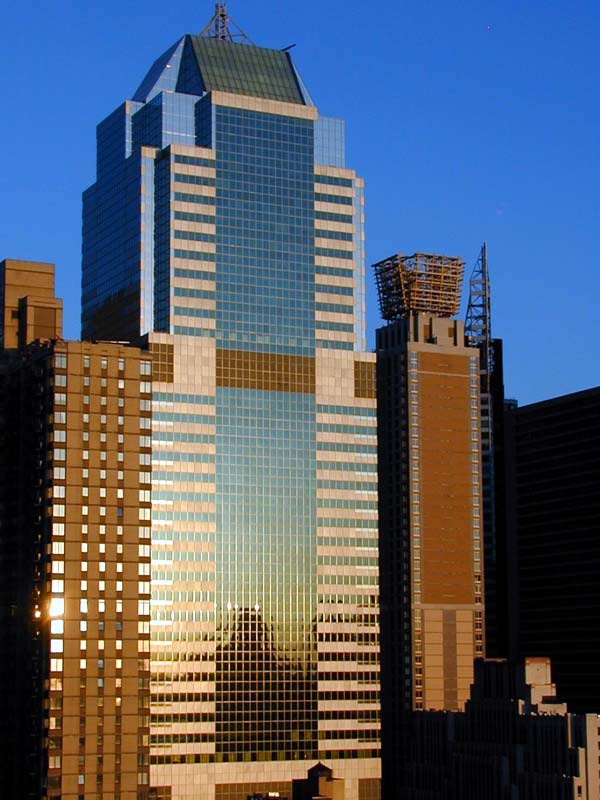 WHY DO COMPANIES WANT TO BUY OTHER COMPANIES?
C. GEOGRAPHIC EXPANSION – Companies want to have a world-wide presence or risk getting beat by rival Co.
REAL WORLD EXAMPLE:
Japan-based telecommunication firm, Softbank, made an offer for US wireless Co., Nextel.  Softbank wants to get into the American market.
In all the above deals there we at least 2 investment banks involved but sometimes there may as many as 5 investment banks involved.
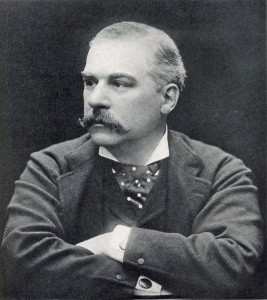 II.	 LEVERAGED BUYOUTS (LBO’s) P. 179
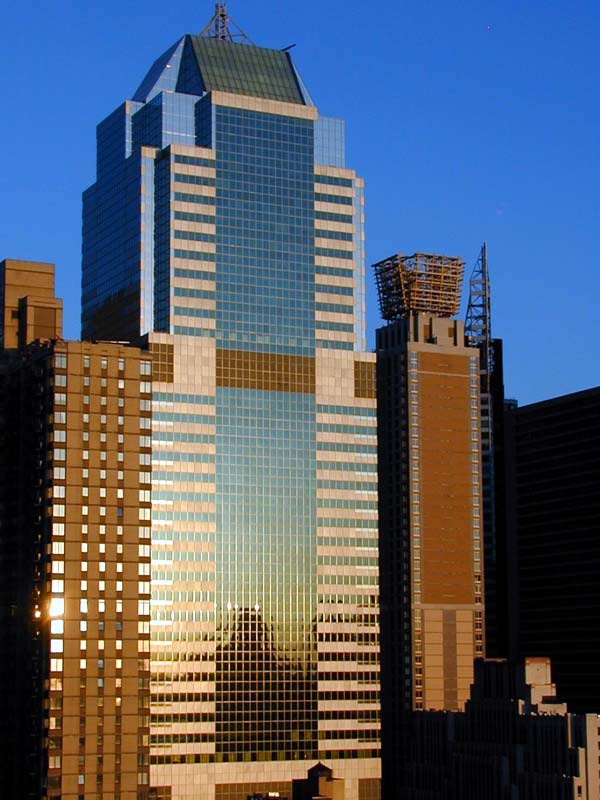 The acquisition (buying) of another company using a large amount of borrowed money (bonds or loans) to meet the cost of acquisition. The assets of the company being bought are used as collateral for the loans in addition to the assets of the acquiring company. 
LBO’s are usually done by private-equity firms. Investment banks may get involved later when the private equity firm wants to get out of the deal
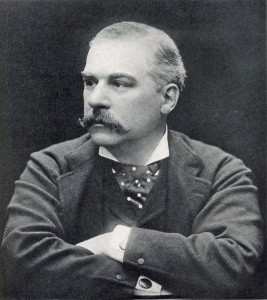 II.	 LEVERAGED BUYOUTS (LBO’s)
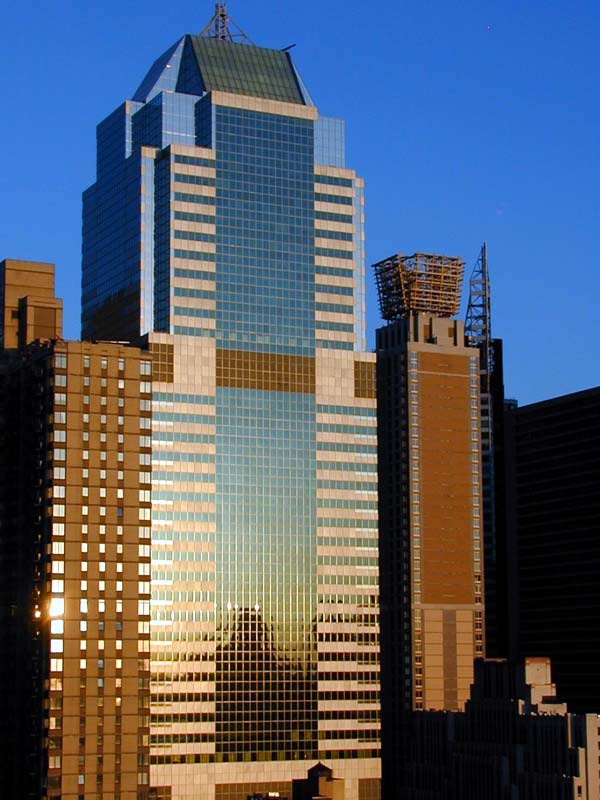 Private Equity Firms, or they are known as Financial sponsors look to own companies for a short period of time to produce more profit from the combined companies and then sell them for large profits later.
What are the pros and cons (good and bad) of this kind of deal making?
DISCUSS IN YOUR GROUPS
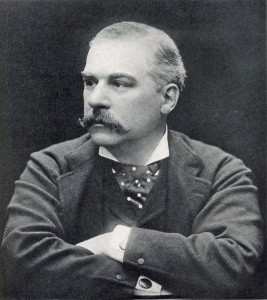 II.	 LEVERAGED BUYOUTS (LBO’s)
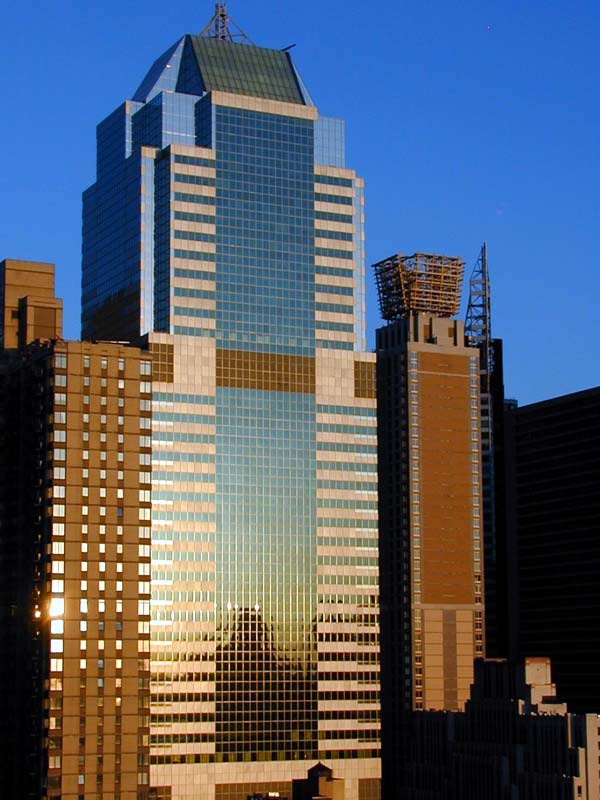 Pros:
Debt can be a way of buying a company or financing a project without needing a lot of capital. Using other people’s money. 
Profits can be made without asking shareholders to put more money in the business.
Cons:
The company must pay interest to borrow the money.
If the company cannot make its payments the business may be liquidated (sold) or go into bankruptcy.
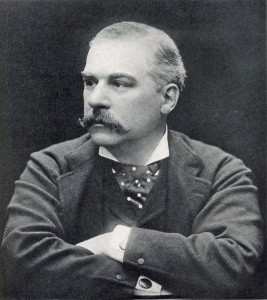 III. PRIVATE BUSINESS SALES
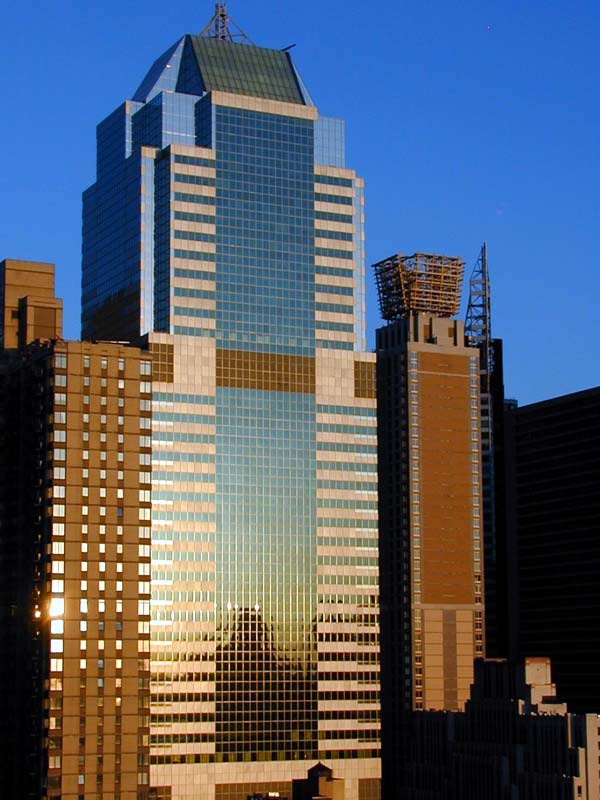 Sometimes IB’s work behind the scenes to sell off or allow private companies (most of the time they work with publicly traded companies) to conduct sales.
Example slide 27 Softbank and Nextel
With private companies there is no real way to value the company. No EPS or D/E ratio, etc.
But, if you have a young company with a hot technology you might want to sell to a large company to put the technology to use right away.
This was the case in the 1990’s with all the internet companies getting started. But then some wanted to go back to being private, so management buys the shares back.  Investment banks help them do this.
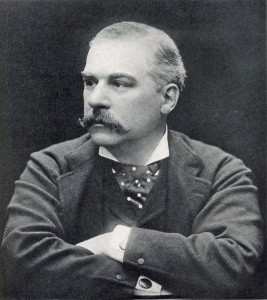 III. PRIVATE BUSINESS SALES (cont)
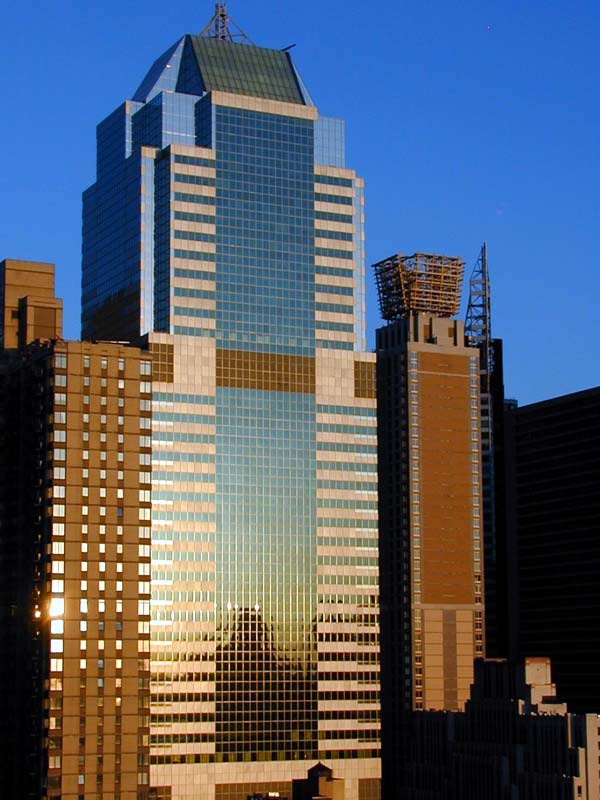 Private Placement – This is a way IB’s pair up companies and investors out of the “public eye.” In a private placement, a company can sell stock directly to investors even if there is no public offering.
Here are the advantages:
1. Not as much regulation. IPO’s are heavily regulated.
2. Dealing with more in-the-know investors
3. Lower costs
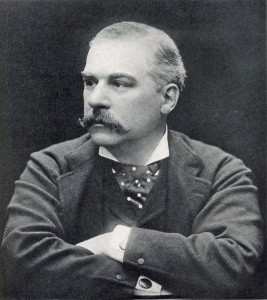 IV. INITIAL PUBLIC OFFERINGS (IPO) CH 4
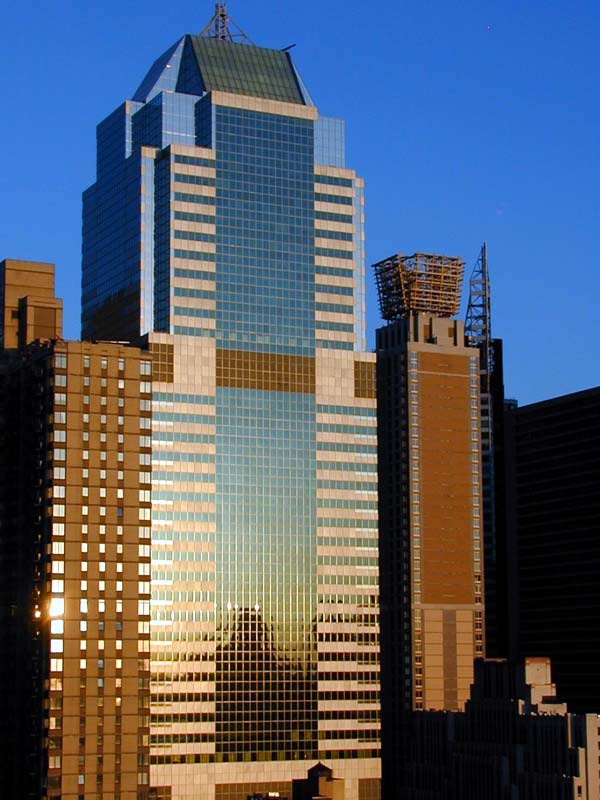 IPO’s are like glory stories. A company has something it wants the world to know – It’s dramatic!!
IB’s are heavily involved in IPO’s
First, before the IPO let’s look at the lifecycle of a company. You’ve got a great plan, what do you do?
First step – You put some money together any way you can; family, friends, credit cards, savings, etc
Then what do you do? 
You have 3 basic options – Let’s look at these
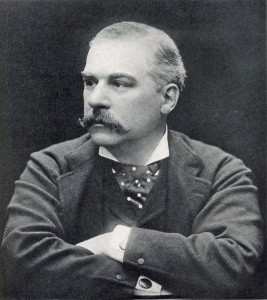 IV. INITIAL PUBLIC OFFERINGS (IPO) CH 4
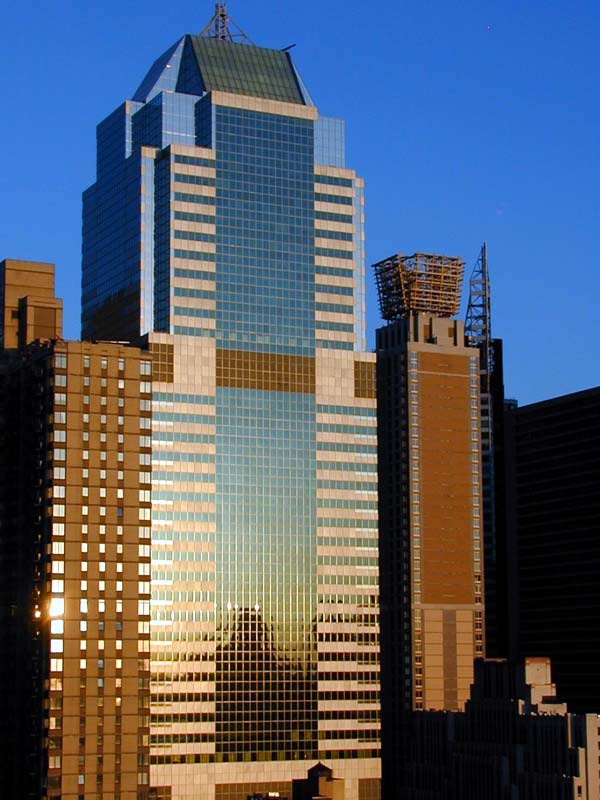 A. Venture Capitalists
B. Bank loans
C. Crowdfunding
VENTURE CAPITALISTS (VC) are investors who pool money from large investors like, Life Insurance and Pension Fund companies, looking for very high returns. They are willing to suffer huge losses cause when they win, they win big, like GOOGLE, which was a huge success.
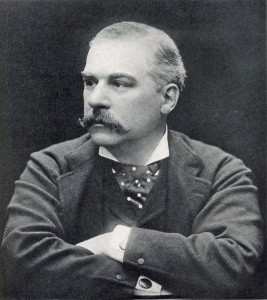 IV. IPO’S and Venture Capitalists (VC)
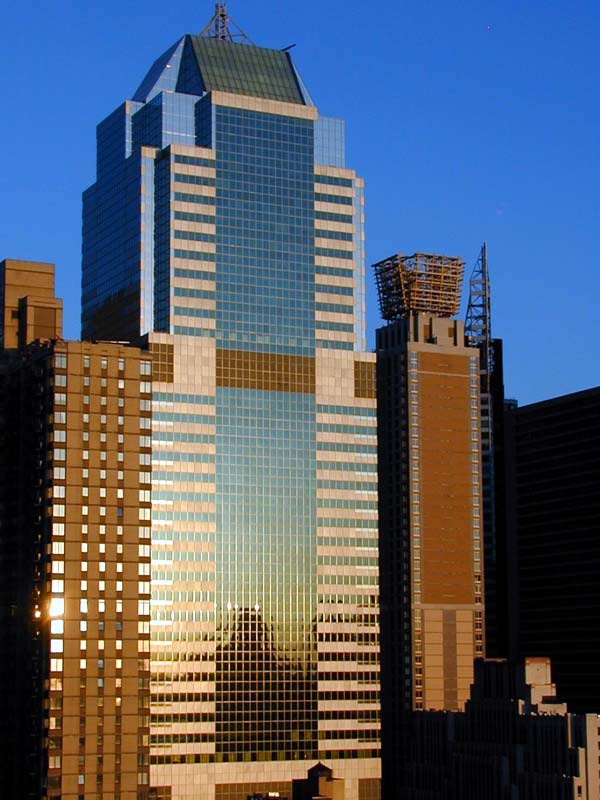 Many of their deals may fall through but when they win, they win big. Example of Google, which sold to the public and had a huge payday.
REMEMBER THIS: Venture capitalists can be a good place for young companies to raise money, but it comes at a high price. The VC end up owning a large part of the company and this reduces payout for the entrepreneur.
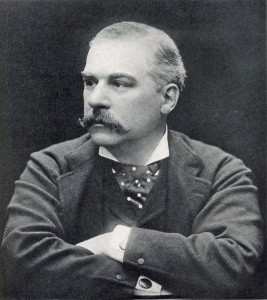 IV. IPO’S and Raising Capital
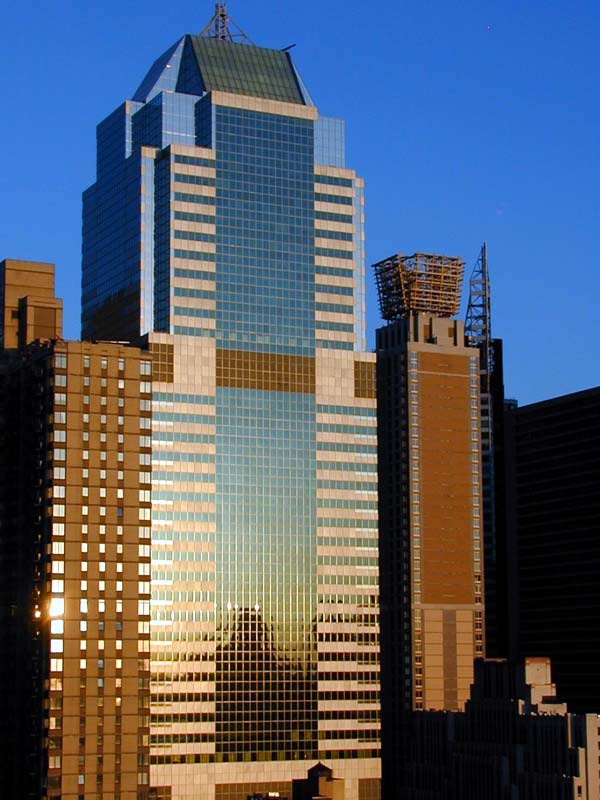 B. BANK LOANS – Commercial banks lend money but will only give a line of credit to a young business if it is stable and has collateral. 
C. CROWDFUNDING – This is a very new way or raising capital for a young company.  Entrepreneurs can use a website like kickstarter.com to explain to the public their idea. People are able to make donations with the promise of a product when it is produced. The companies are not allowed to sell stock but the 2012 Jobs Act is open to the idea of stock-based crowdfunding. Another example of financial innovation to get government approval.
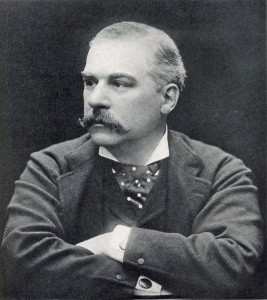 IV. NUMBER OF IPO’S AND CAPITAL RAISED
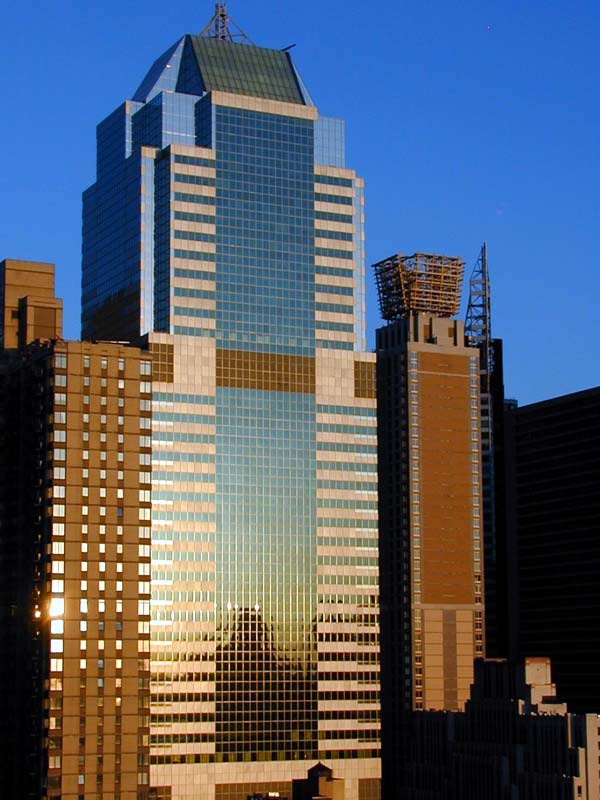 There may other ways for companies to raise capital but eventually the IPO is the final solution, but it is a long a costly process. IPO’s go as the stock market goes.  If it is up, investors are more likely to “gamble” or speculate on a new idea from an entrepreneur.
NUMBER OF US IPO’s
1999	548	2006	196				2007	213
2008	31		$24.5 billion raised	2009	63		$21.8 billion
2010	154	$38.9 billion			2011	125	$36.3 billion
2012	128	$42.6 billion 
Data from www.renaissancecapital.com
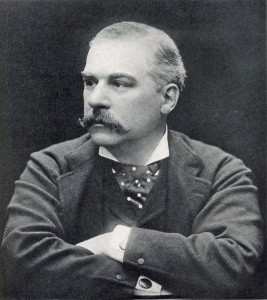 IV. INITIAL PUBLIC OFFERINGS (IPO)
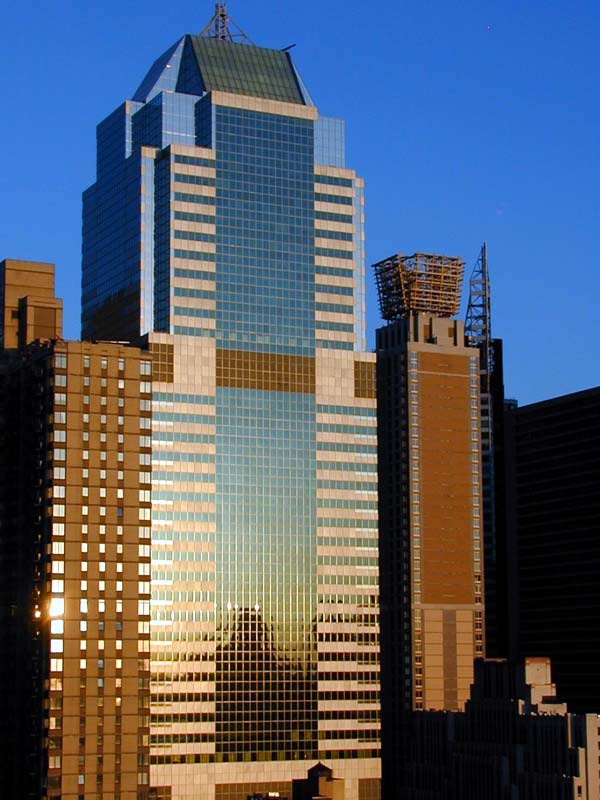 A TYPICAL IPO FOLLOWS THESE STEPS:
1. The company produces information about its stock sale.  This is called a prospectus.
2. The company takes its story to the streets. This is called a roadshow.
3. The investment  bankers gather up the investors in the book-building process
4. Underwriters price the deal, trying to find the highest possible price.
5. Underwriters support the IPO. After the deal is priced, investors are free to sell in the open or secondary market called aftermarket trading.
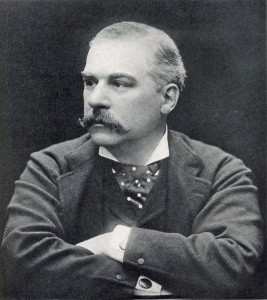 9. RESEARCH: Helping Investors decide whether to Buy or Sell – SELL SIDE Analysts
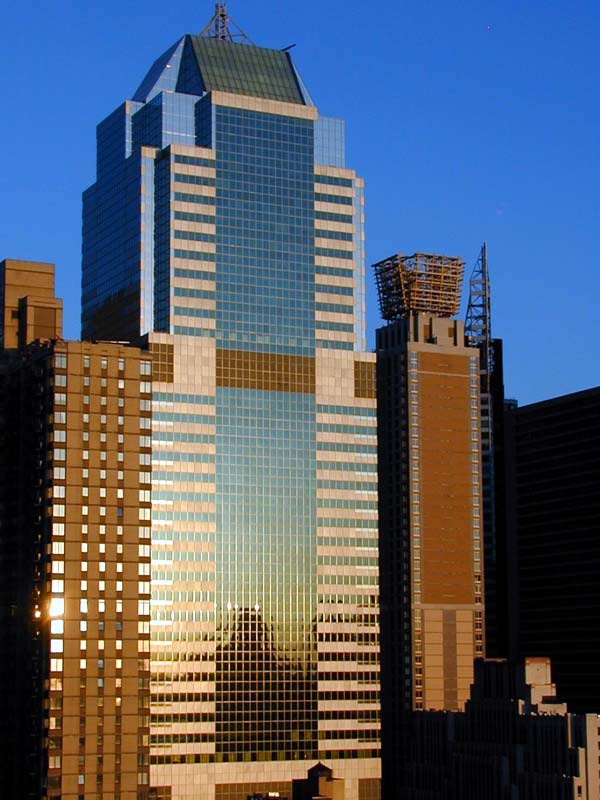 AGAIN, IB’s make most of their money helping companies and governments raise money by selling securities.
The role of SELL-SIDE & BUY-SIDE research analysts.
SELL-SIDE – Tell investors whether to buy the stock. They do this by building financial models that tell them how much a stock is worth, using the “tools of the trade”. The sell-side analysts are key to the success of an IPO as we will see in the next lesson.
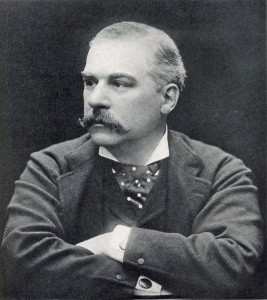 9. RESEARCH: BUY-SIDE ANALYSTS (cont)
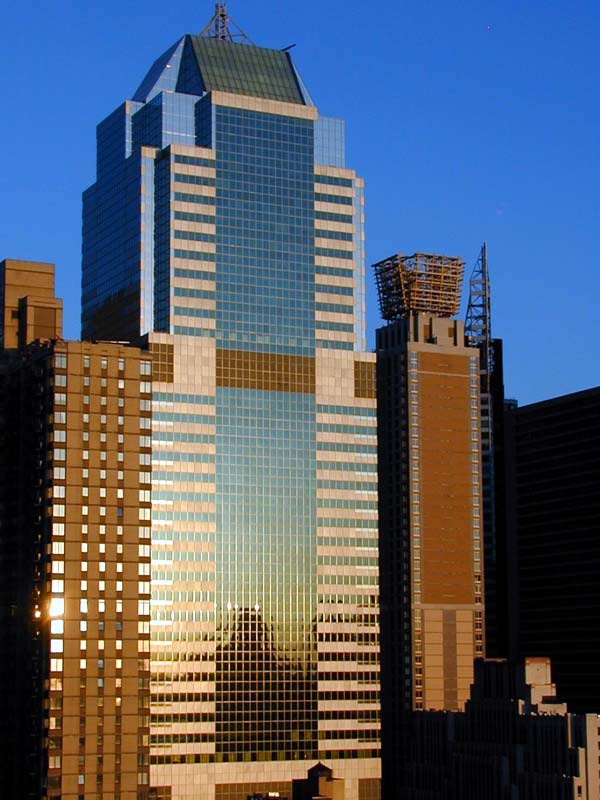 BUY-SIDE – The buy-side analysts use their own in-house research, not available to individual investors, to invest the money given to them by investors. They work for large mutual funds, which have pooled money from small investors. They decide whether the risk of an investment is good given the potential returns.
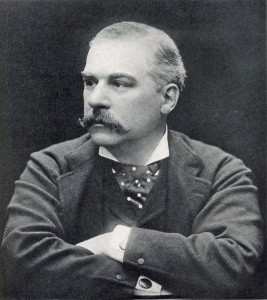 10. TRADING DESK AND FUNCTION
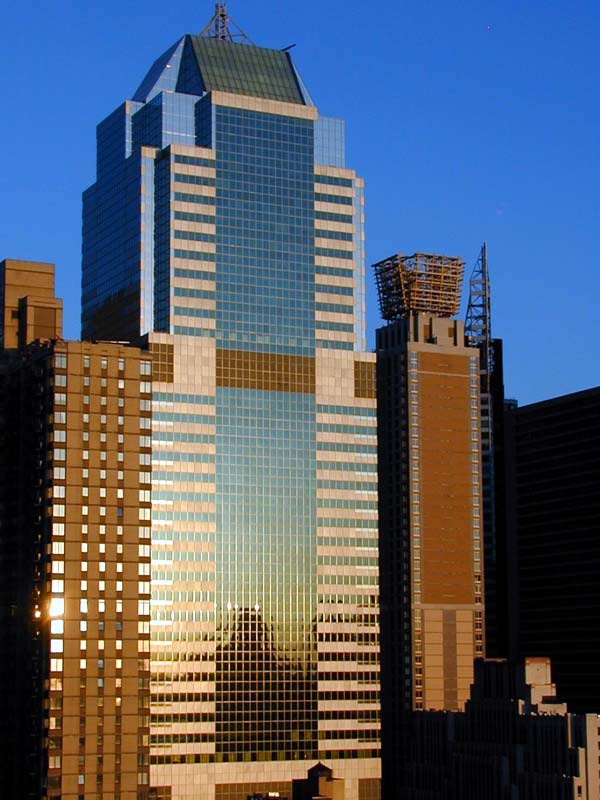 IB trading functions serve a major purpose of handling the demands of the small and large customers of the bank who need to purchase or get rid of large amounts of investments.

IB serve the role of market maker to large customers like Insurance, pension and mutual fund companies, buying and selling securities in huge quantities to make sure there is enough trading in a security
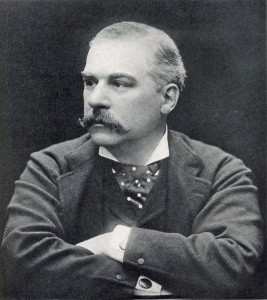 10. TRADING DESK AND FUNCTION (cont)
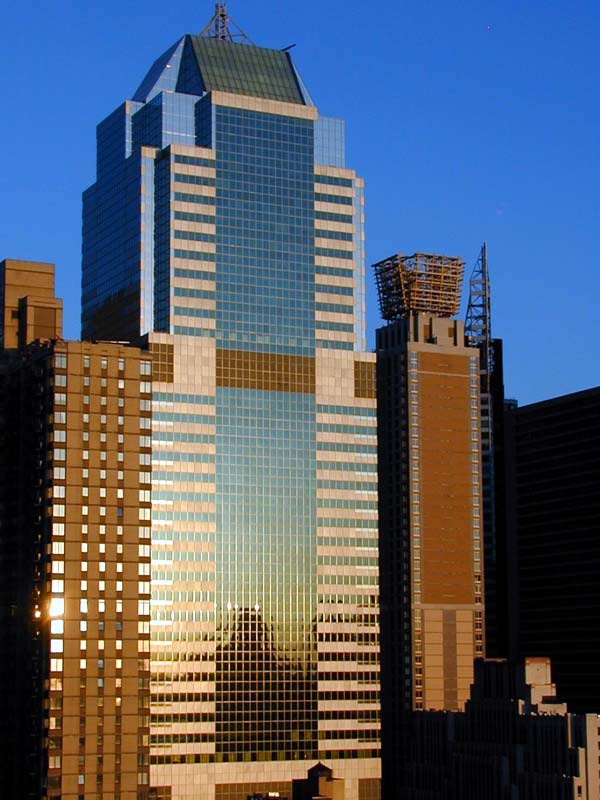 IB can provide short-term lines of credit for people who want to place trades and also insurance services where a client can be protected if there is an unforeseen drop in a portfolio value.

Aside from using others money IB will also trade with their own money.
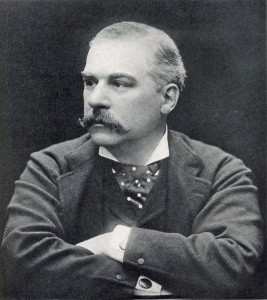